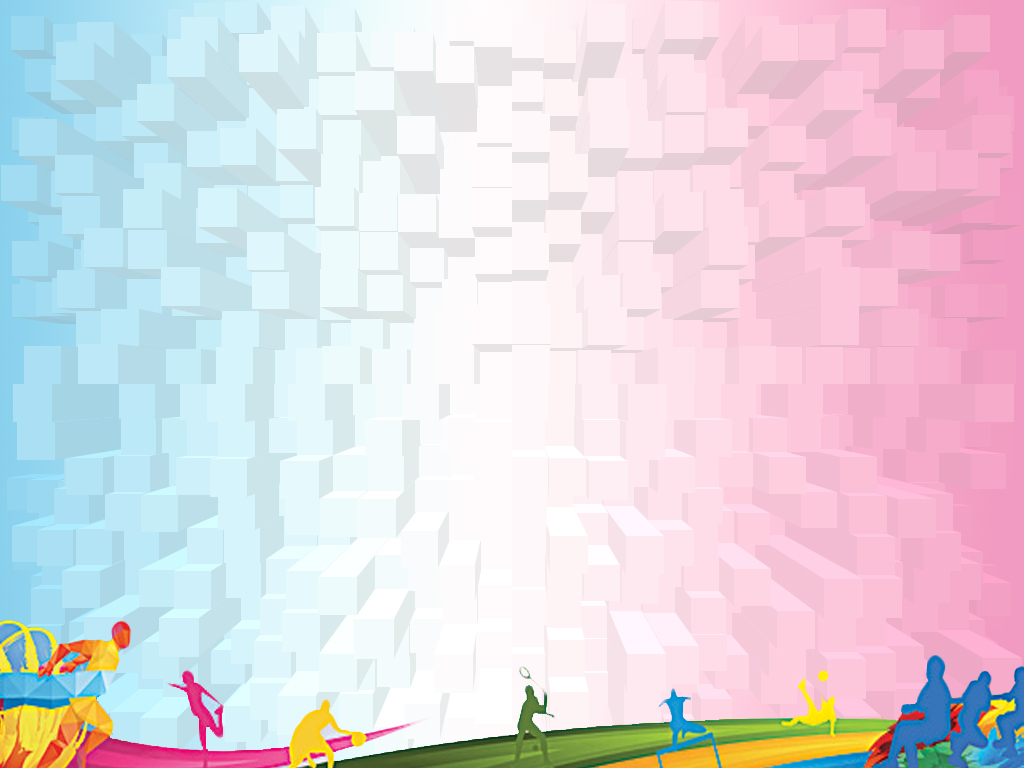 Портфоліо
вчителя фізичної культури 
        Дацько Наталії 
           Михайлівни
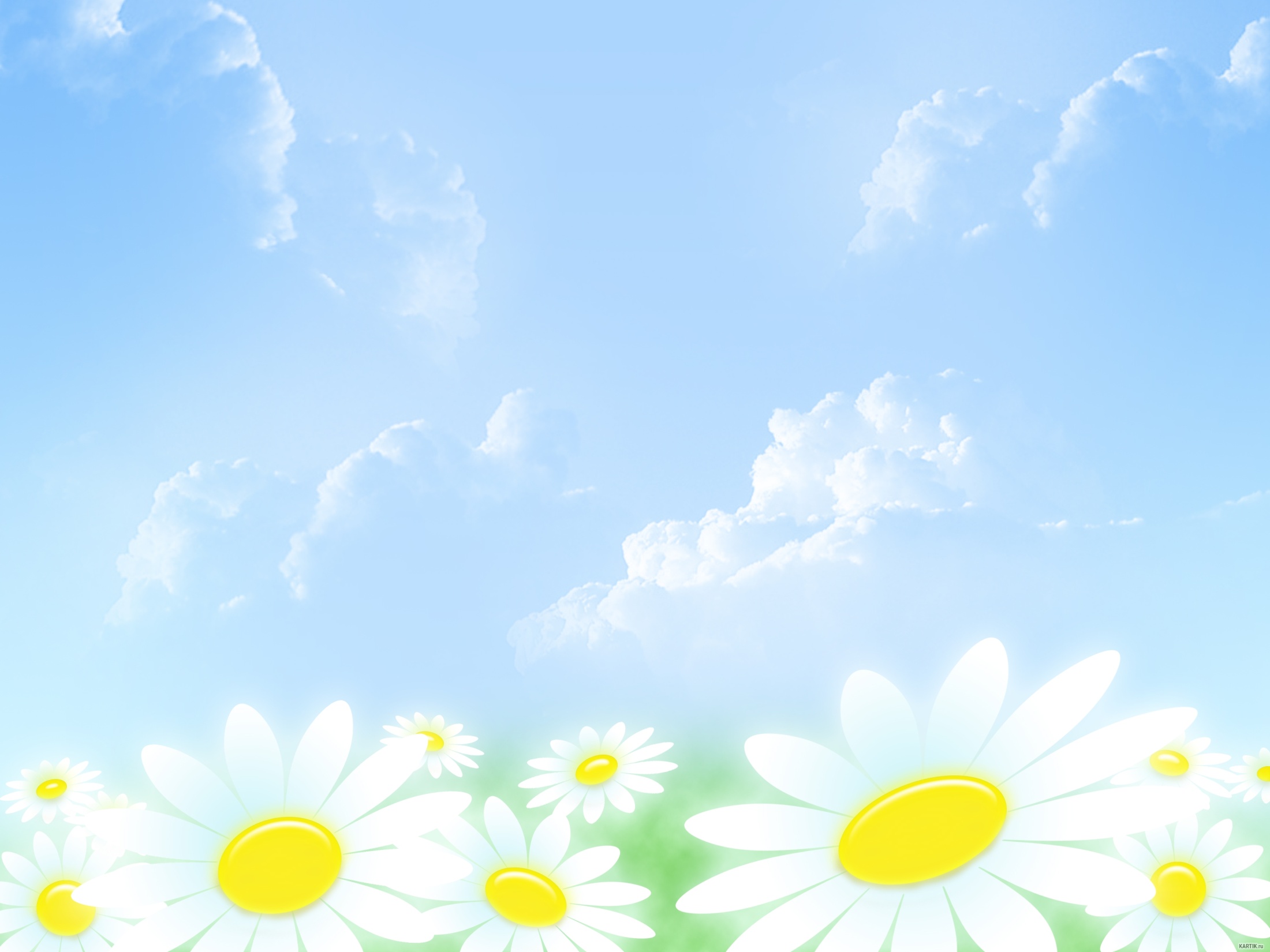 Дацько Наталія Михайлівна

Вчитель фізичної культури Воскресенської ЗОШ І-ІІІ ступенів

Дата народження: 13.02.1978

Закінчила Миколаївський педагогічнй університет ім. Сухомлинського у 2000 році.

Педагогічний стаж: 19 років
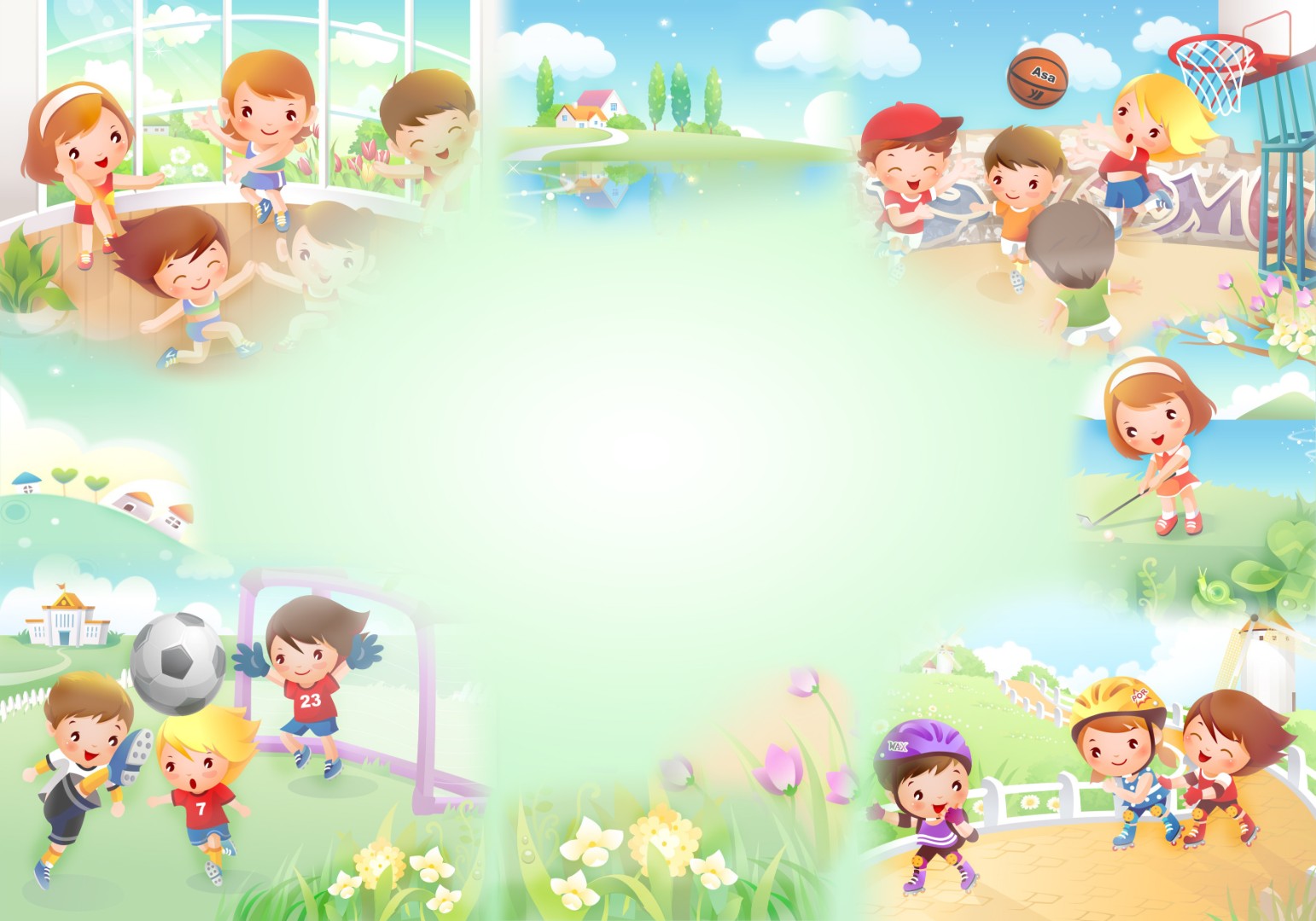 Навчально-методична проблема
«Формування  ключових компетентностей учнів засобами  фізкультурно-оздоровчої роботи»
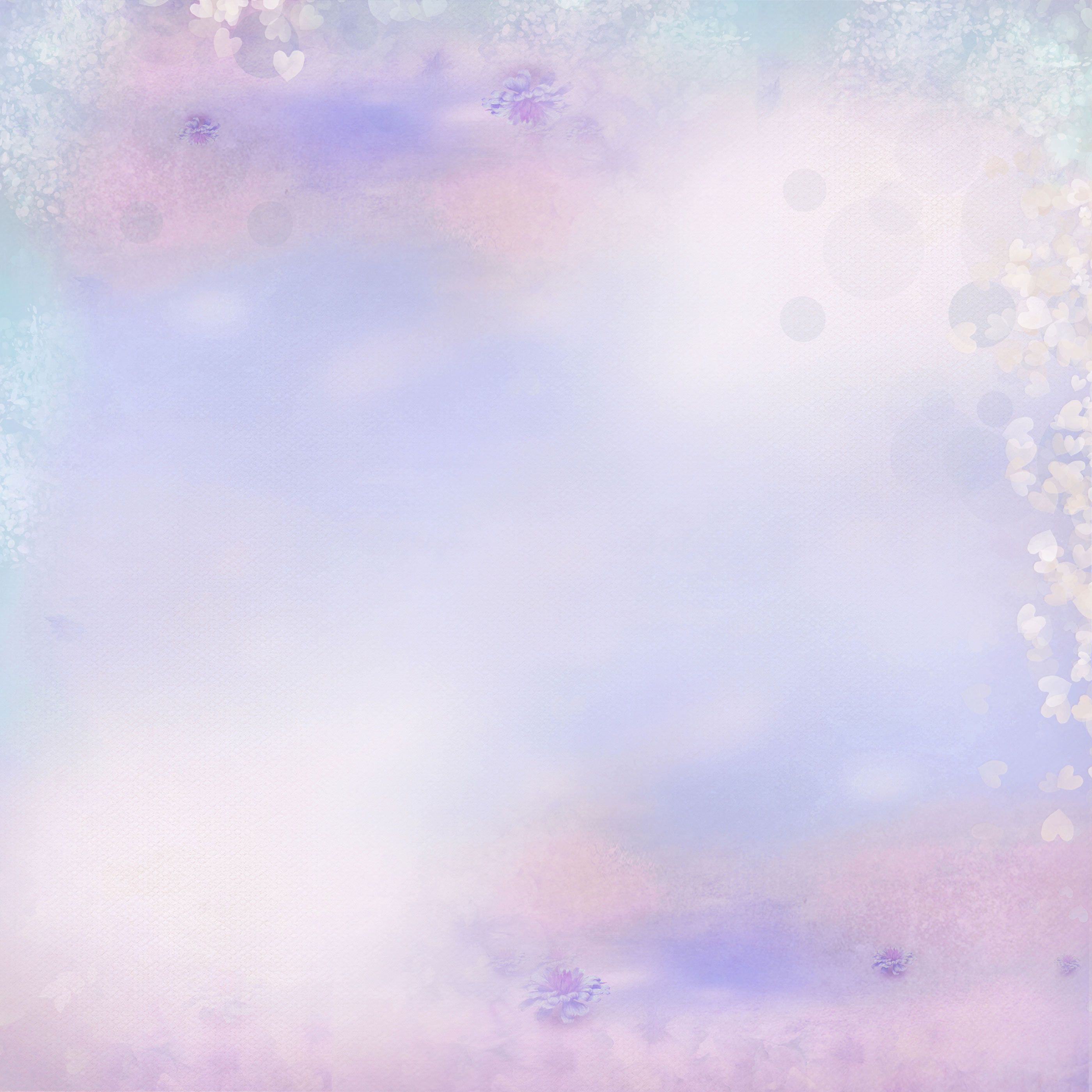 Поточний
метод
Круговий
метод
Ігровий метод
Урок
Фронталь-ний метод
Наочний 
метод
Позмінний
метод
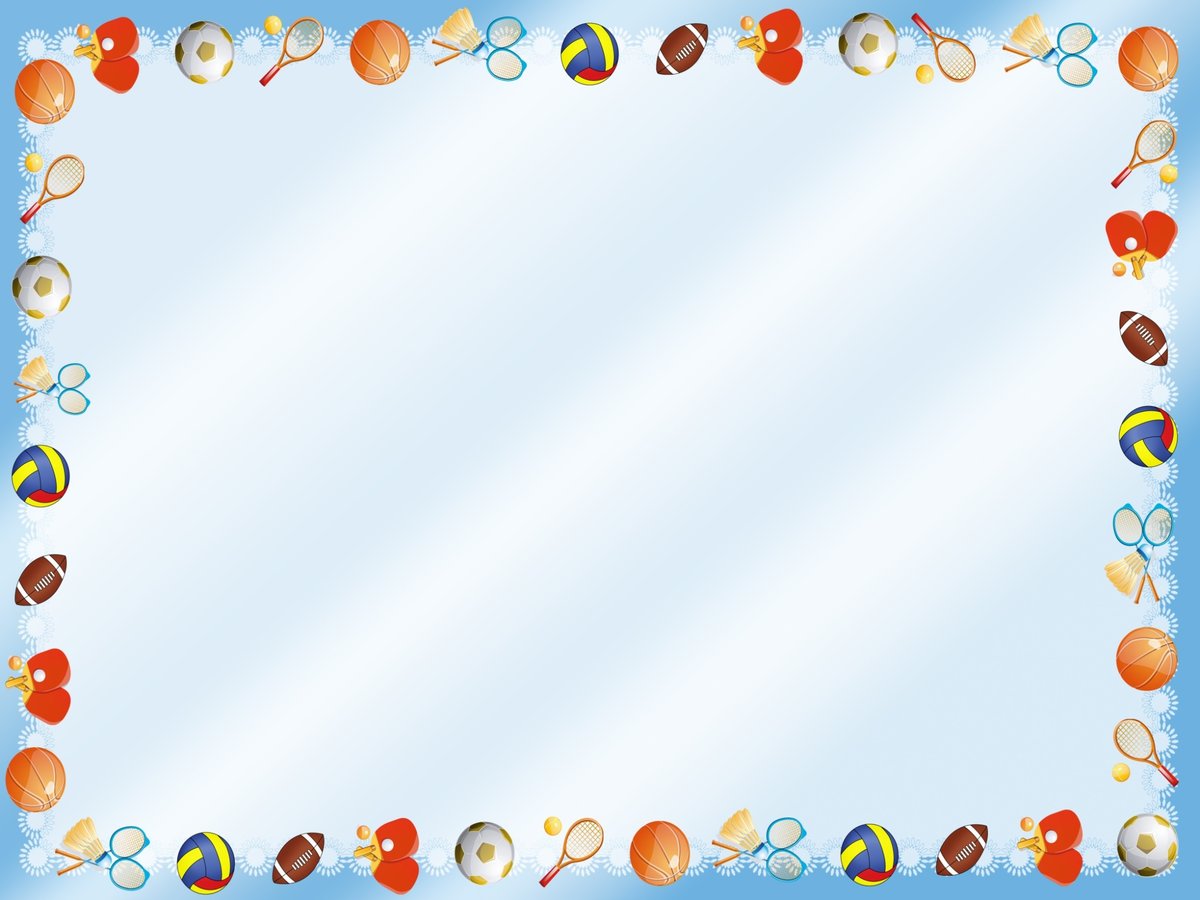 Інноваційні технології:
нестандартні уроки інтегровані уроки сюжетні уроки
здоров’язберігаючі технології
уроки-квести
комп’ютерні технології
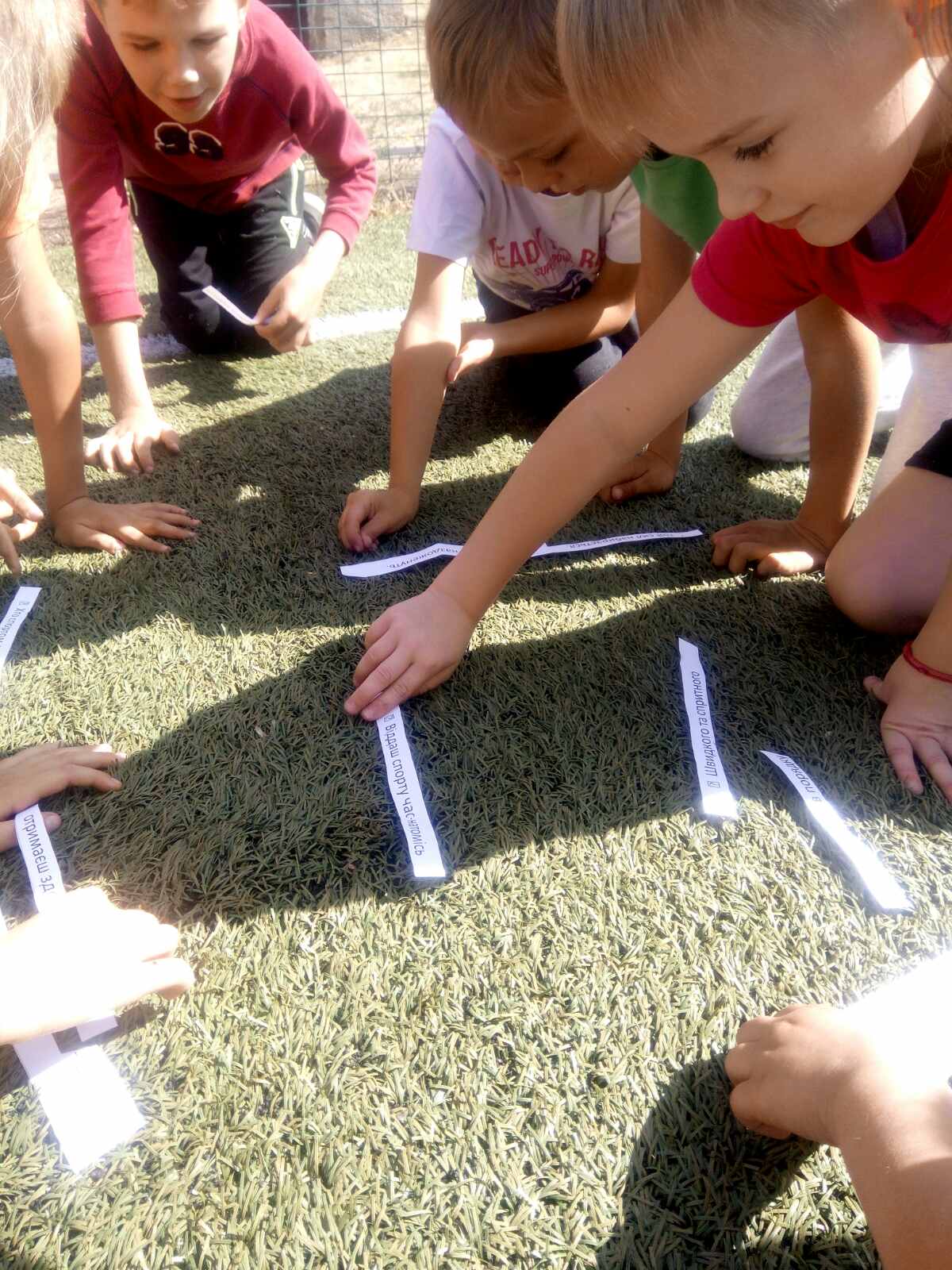 Наші уроки
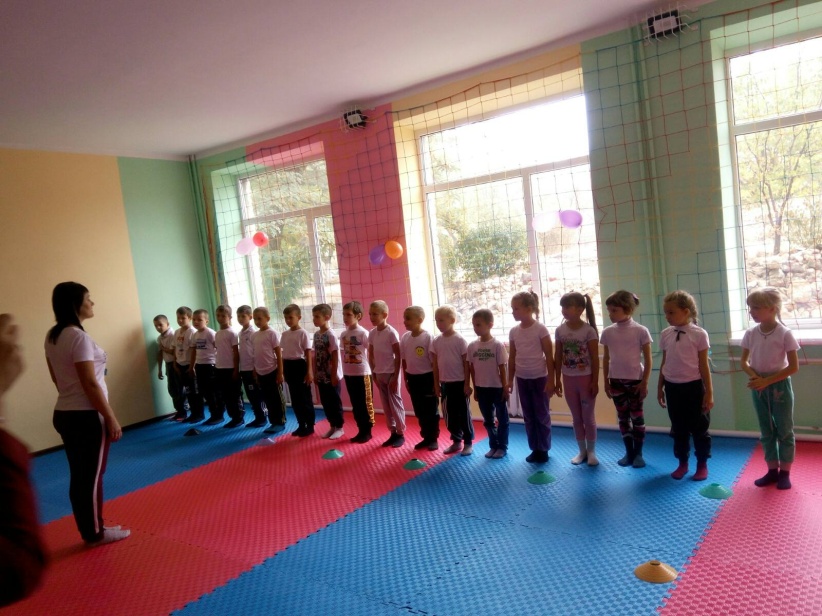 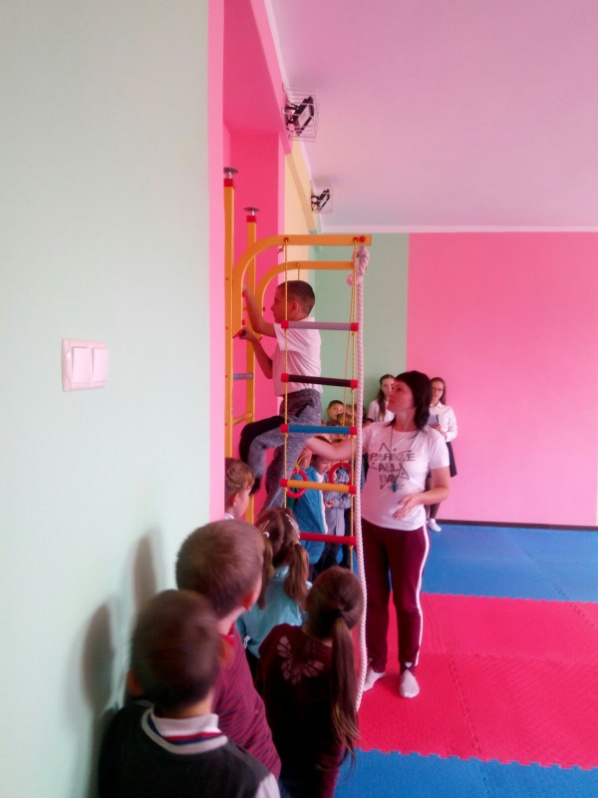 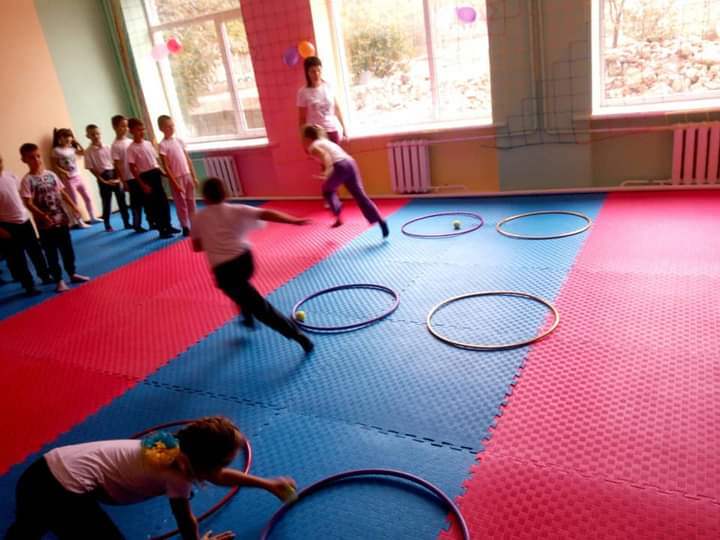 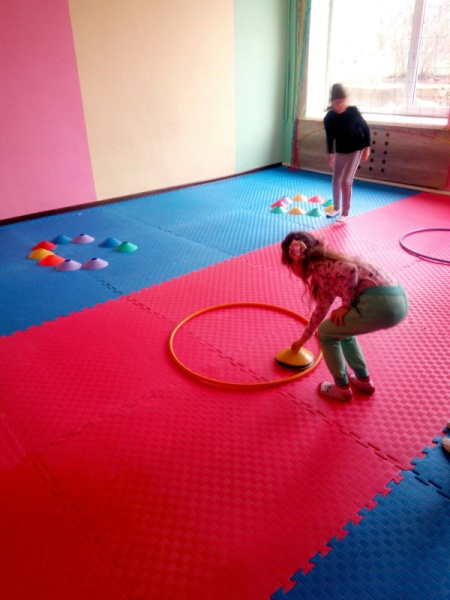 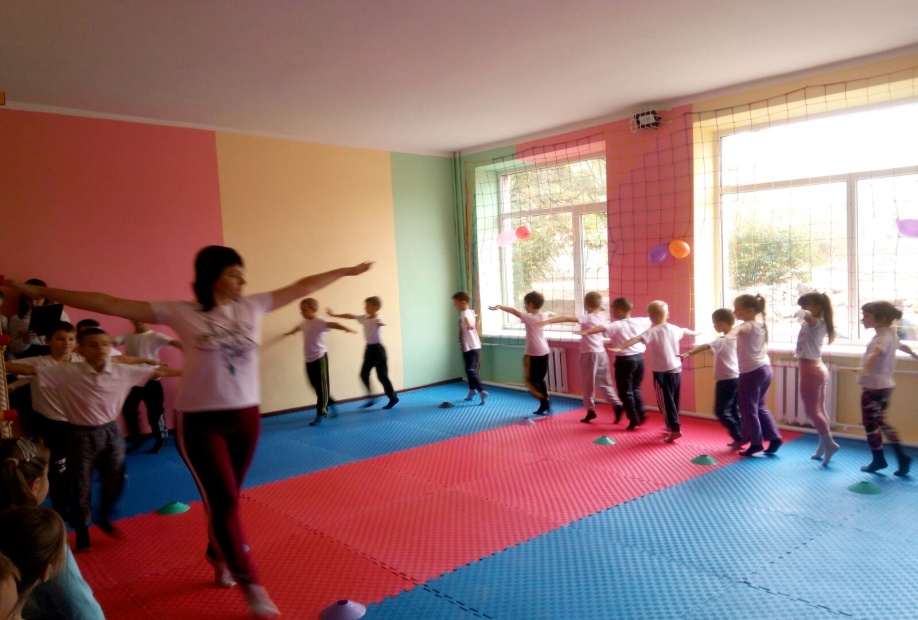 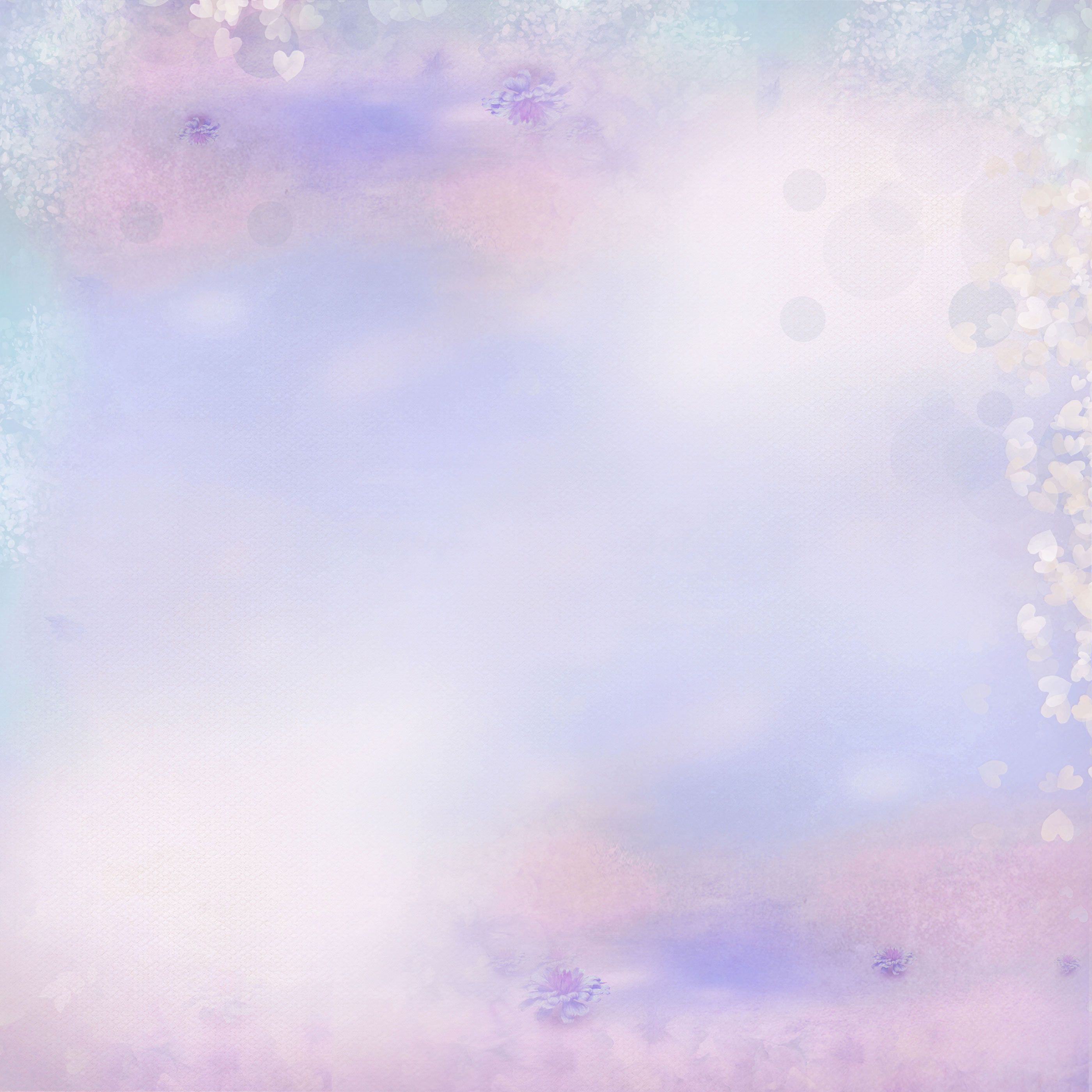 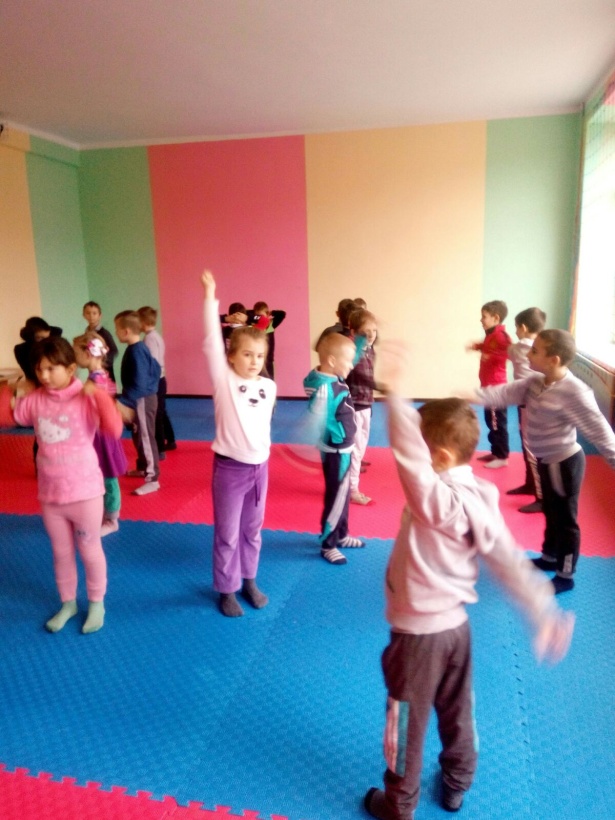 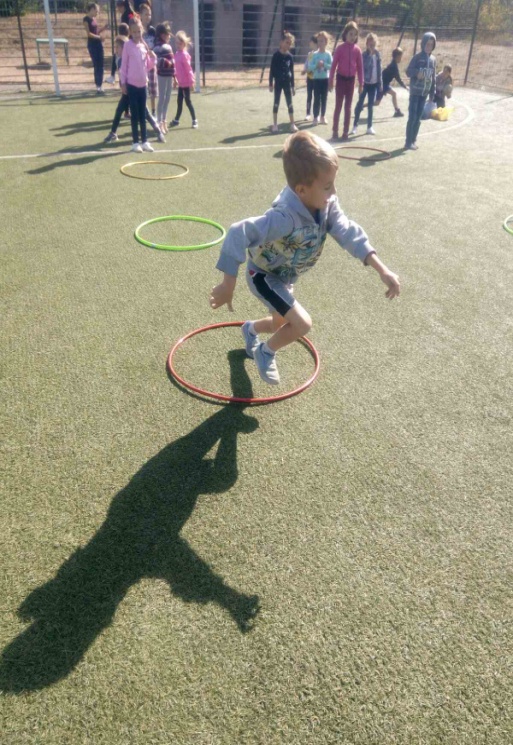 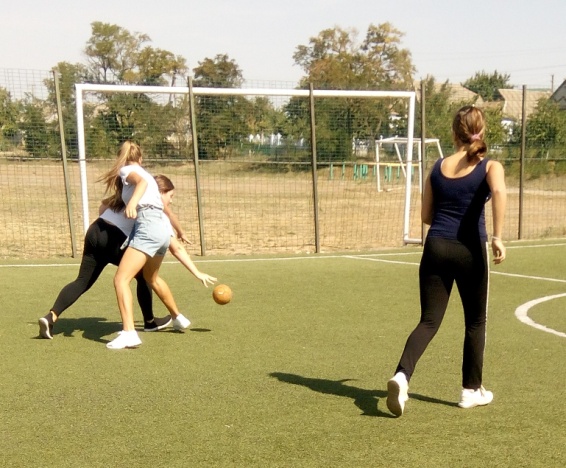 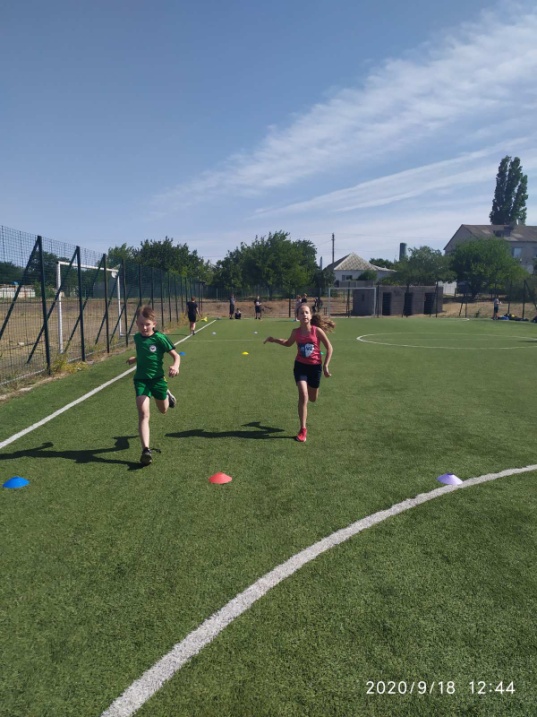 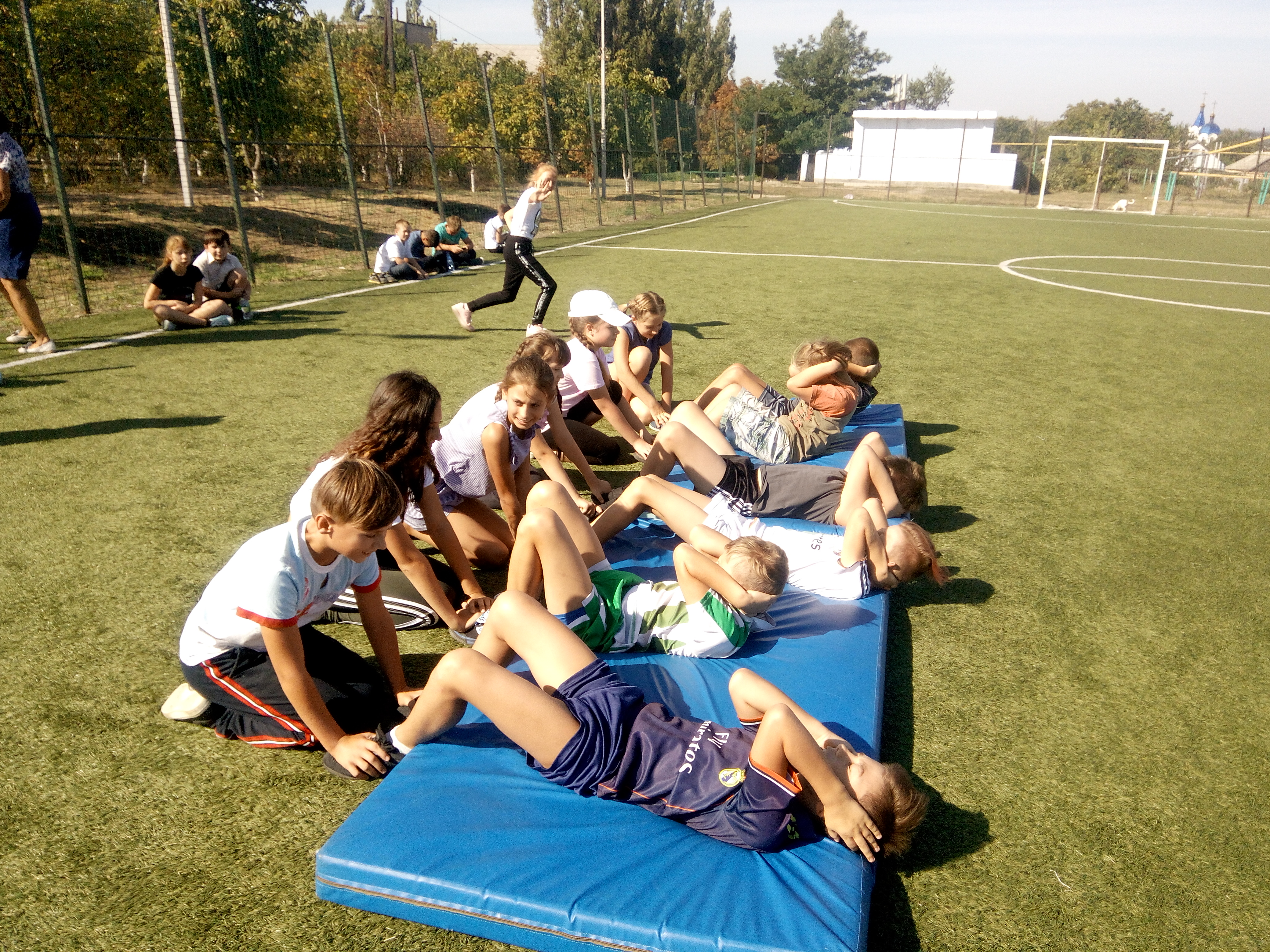 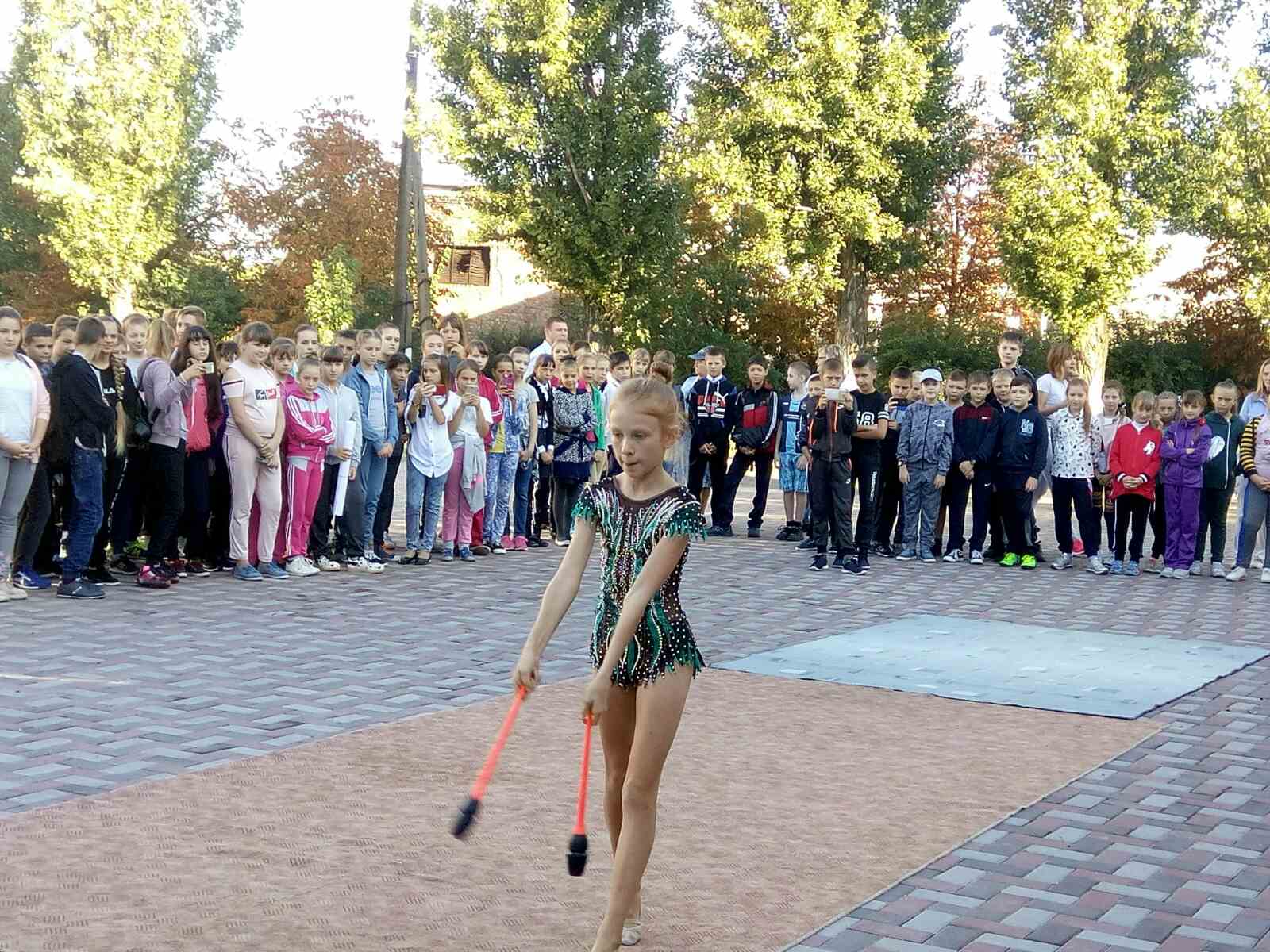 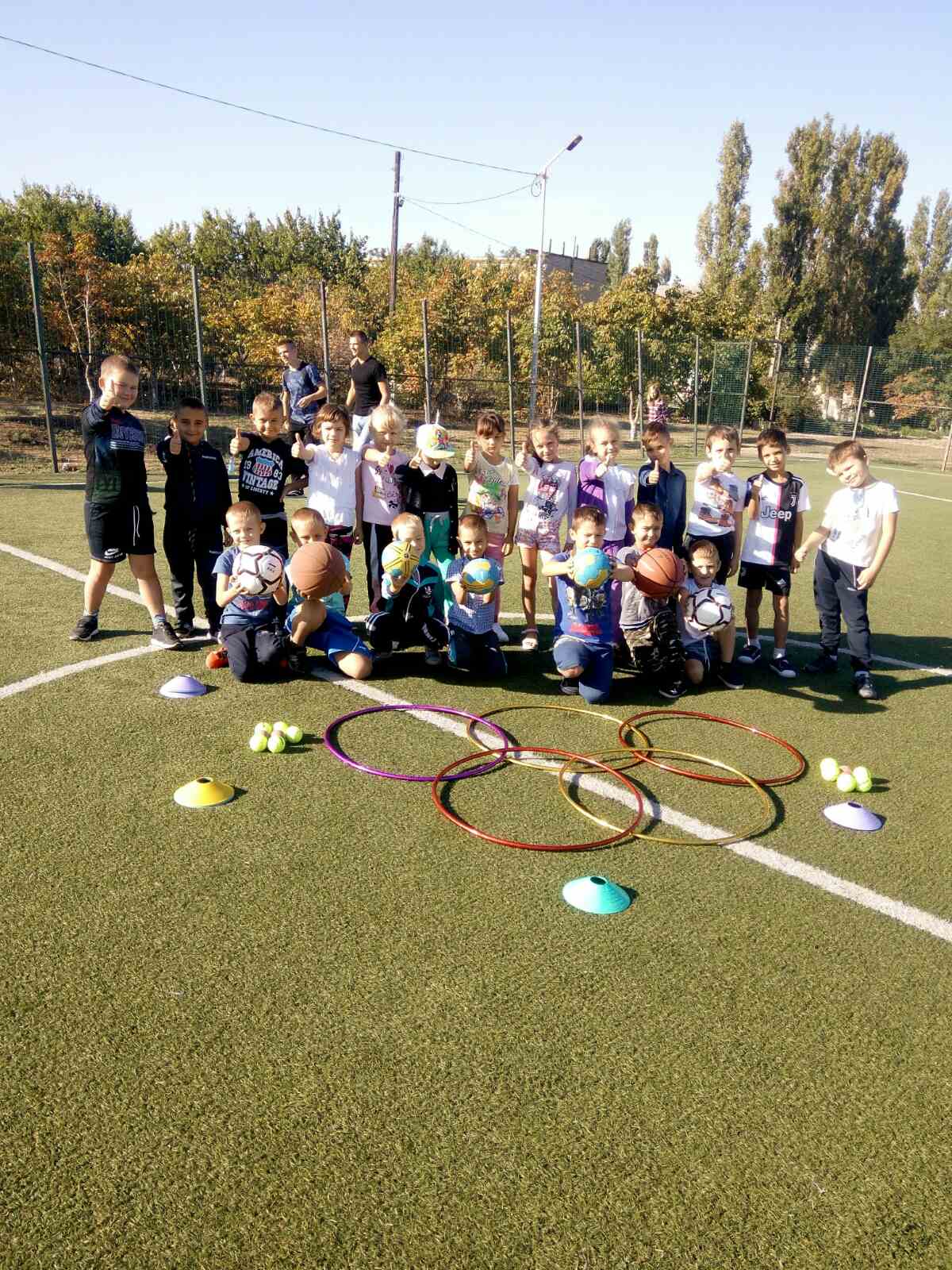 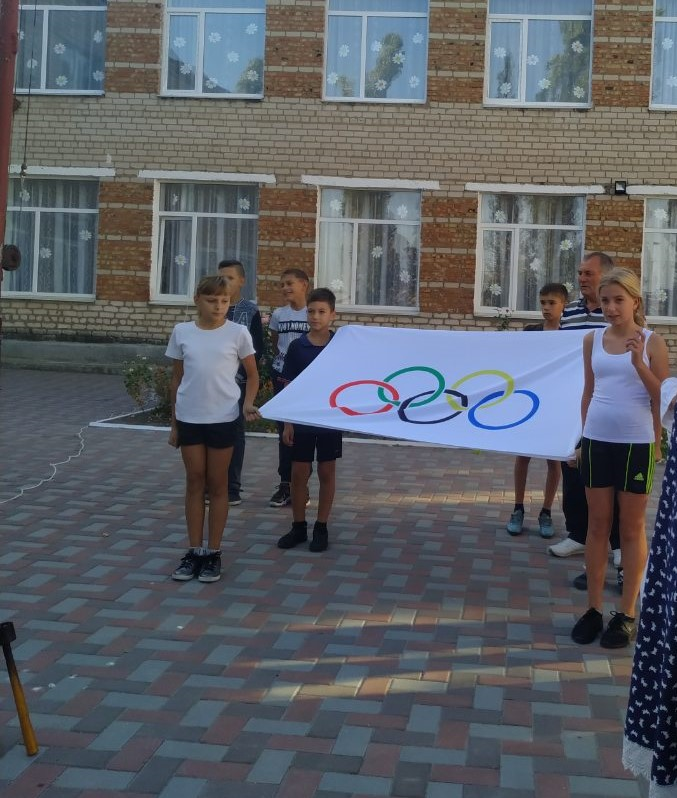 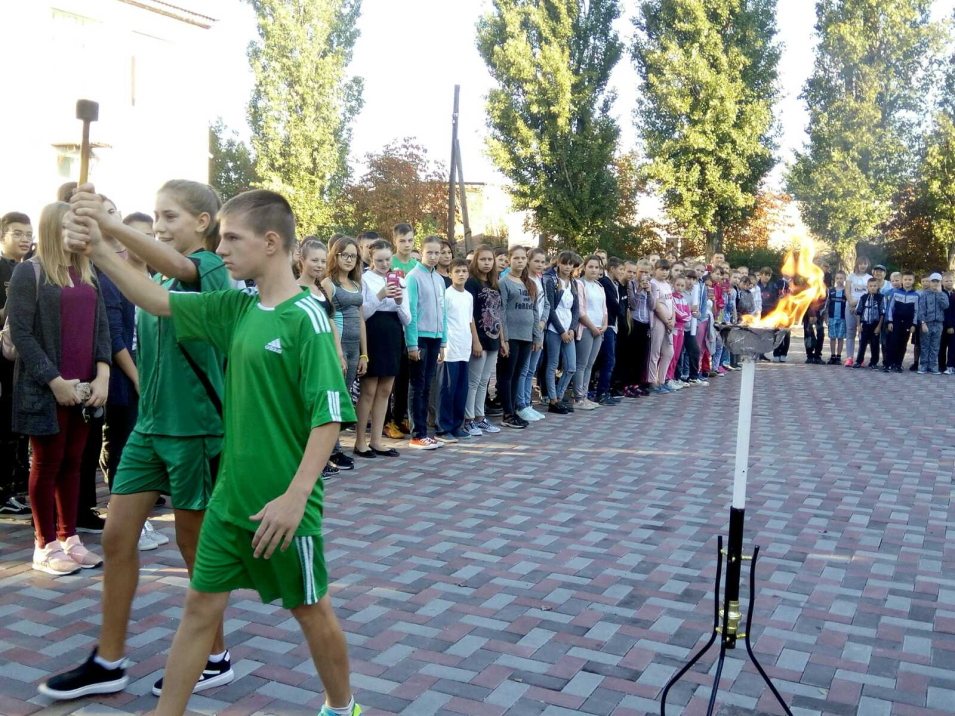 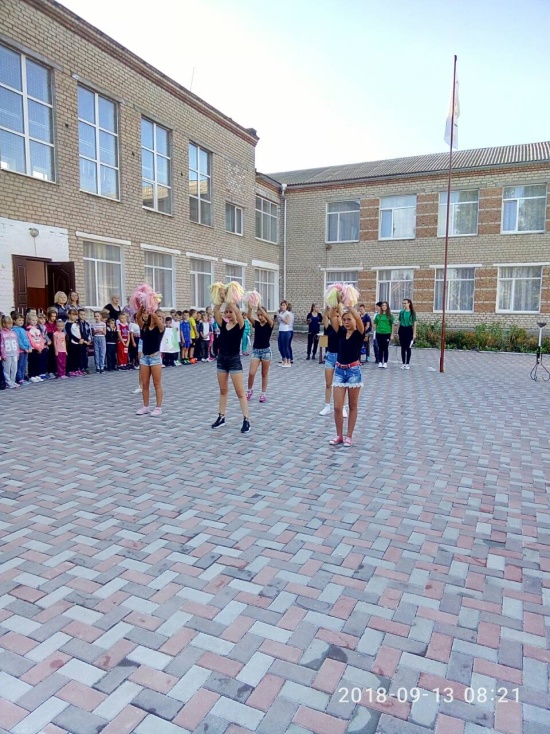 Олімпійський урок
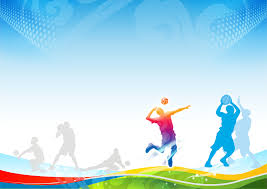 Позакласна робота
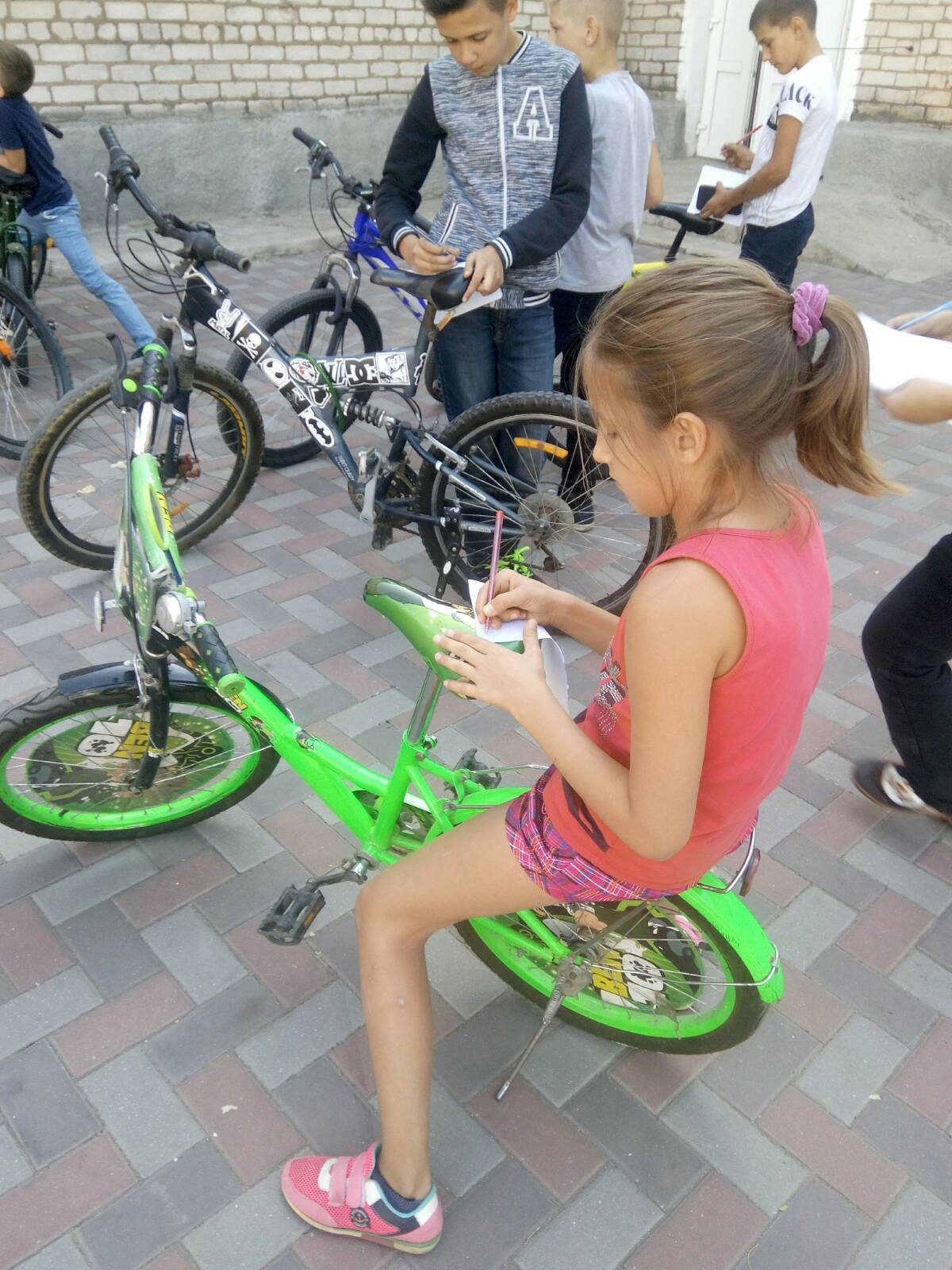 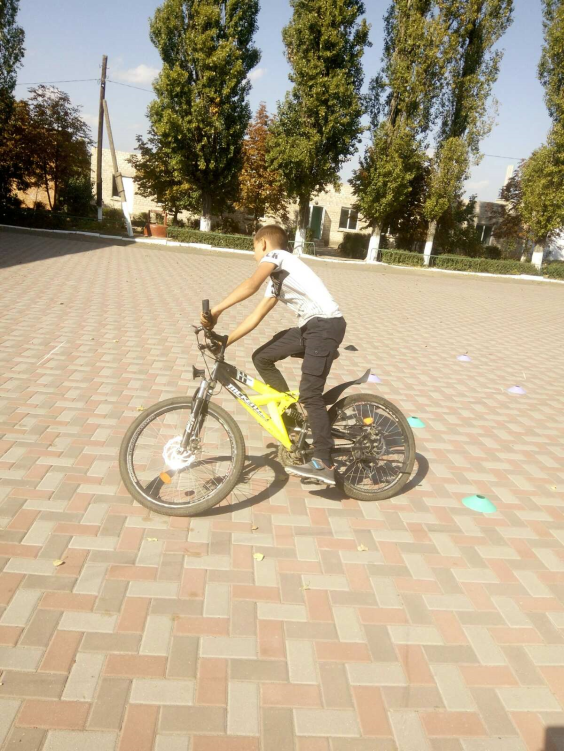 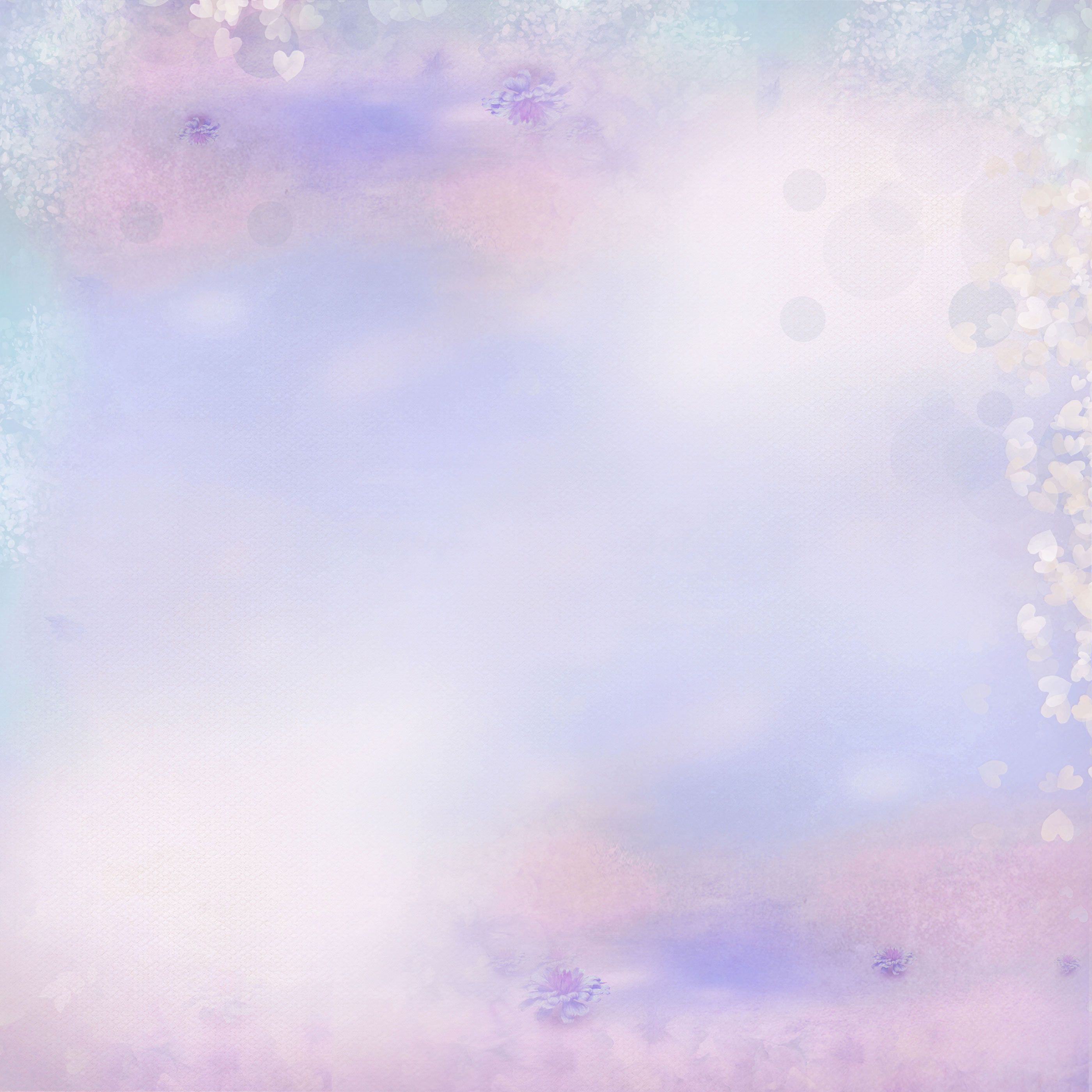 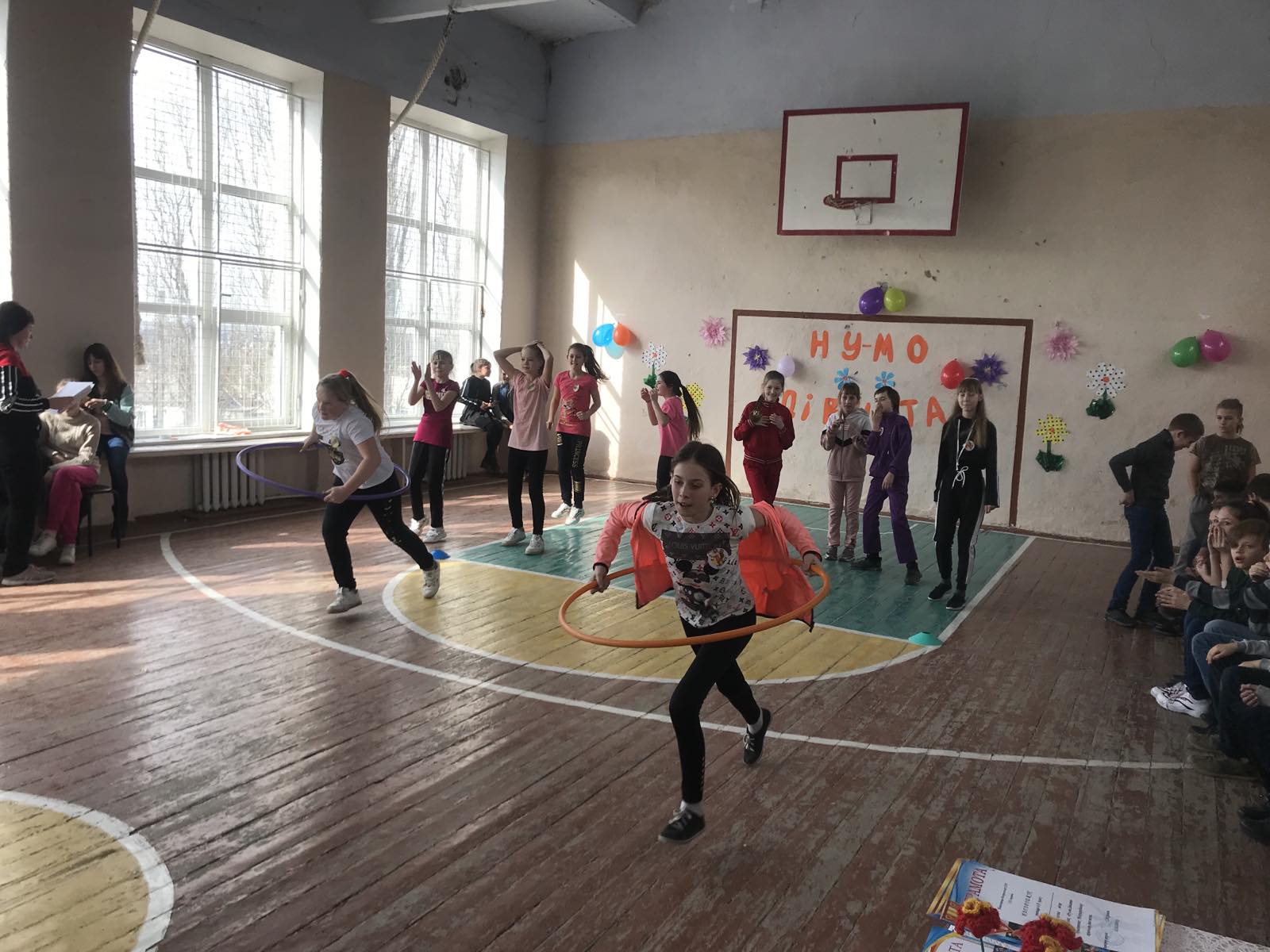 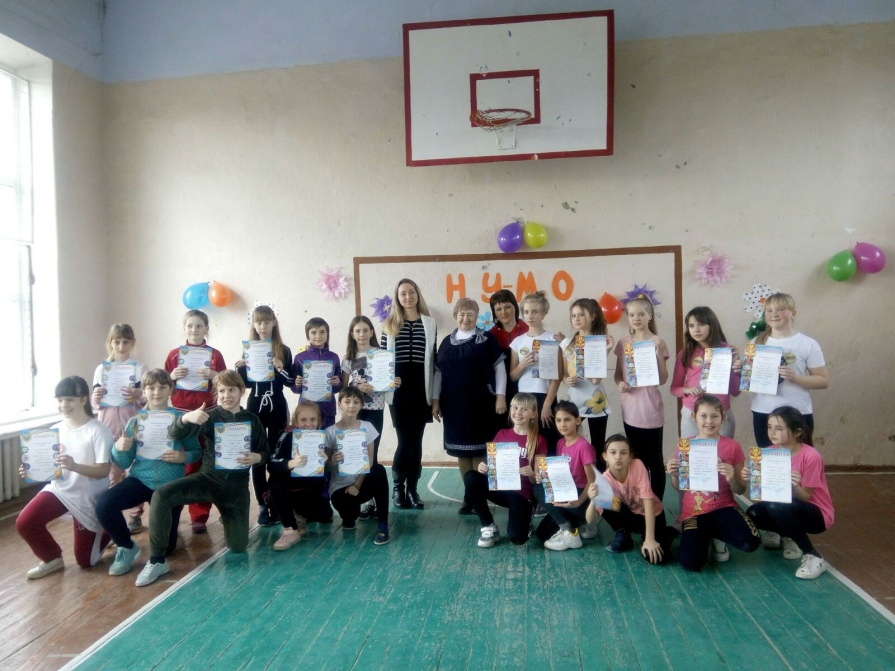 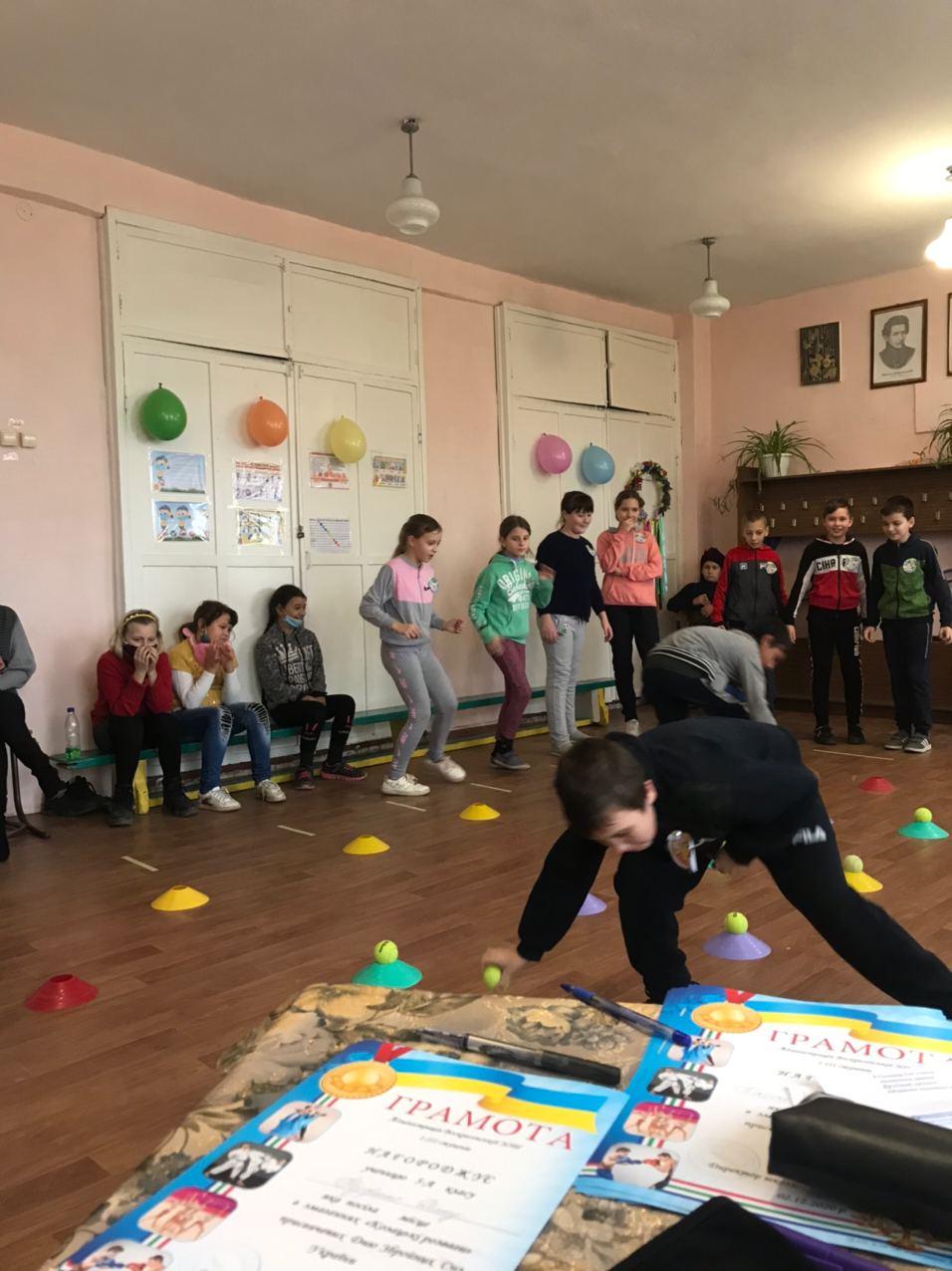 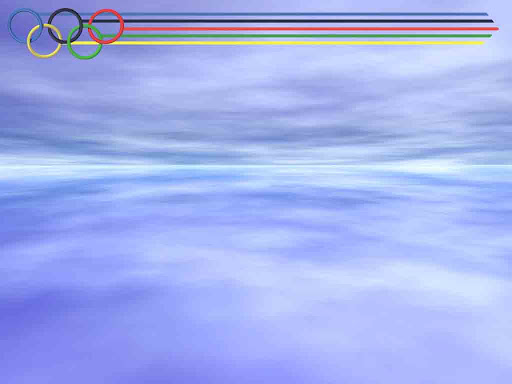 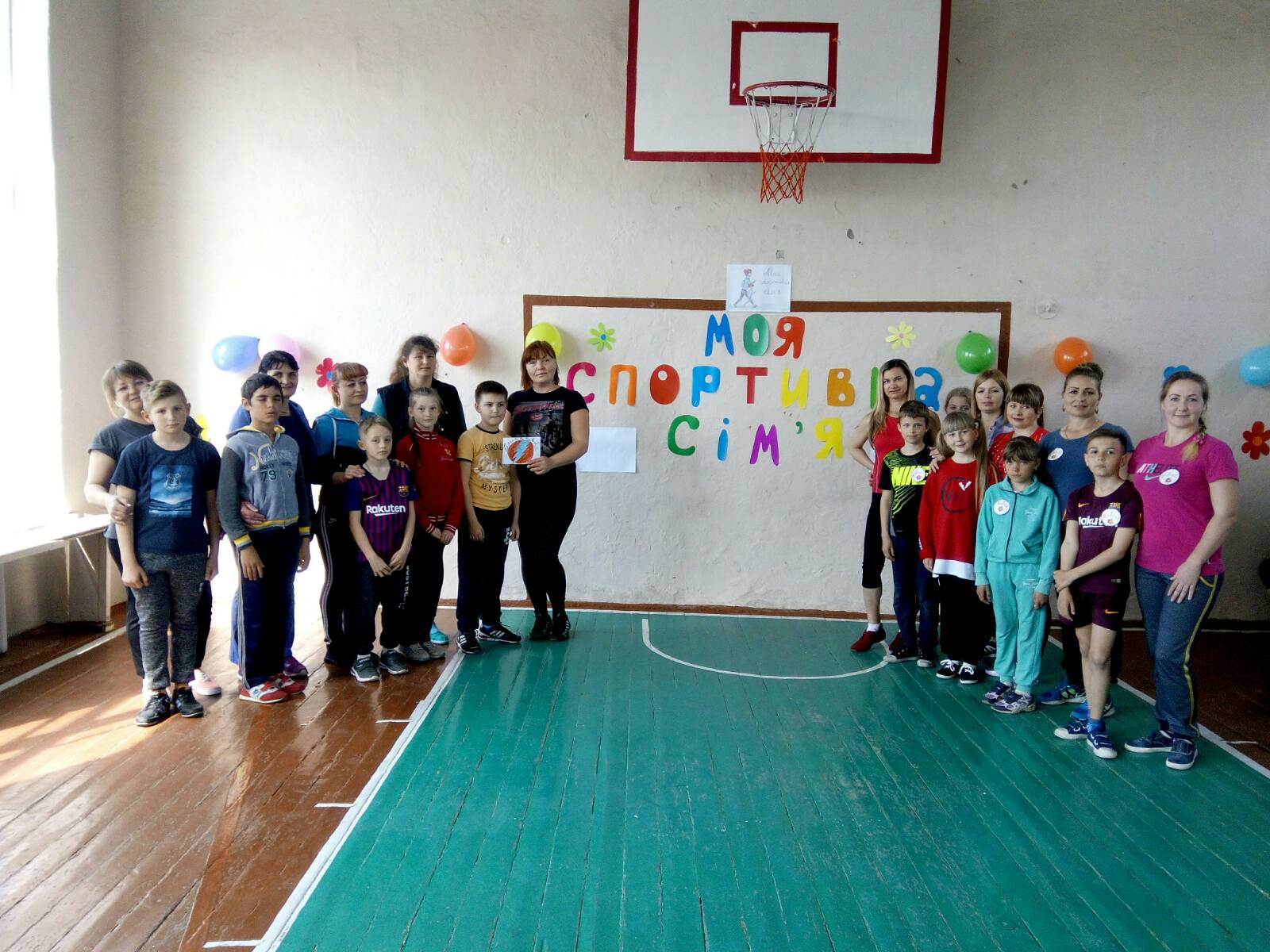 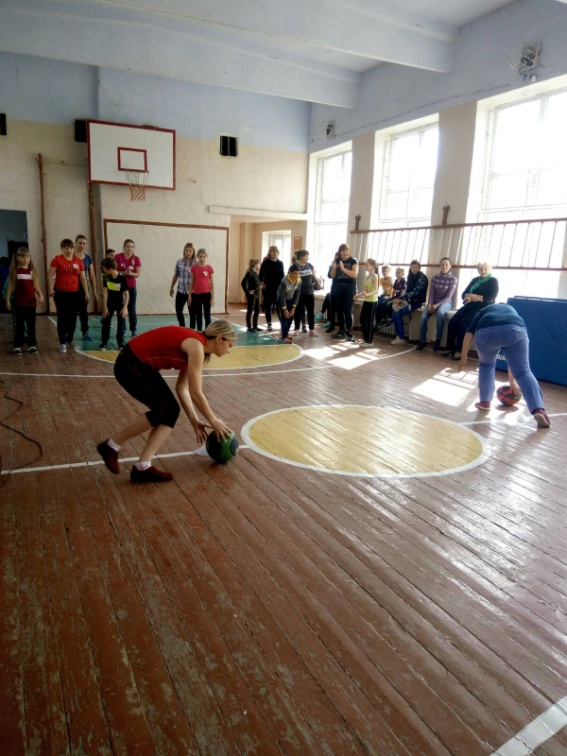 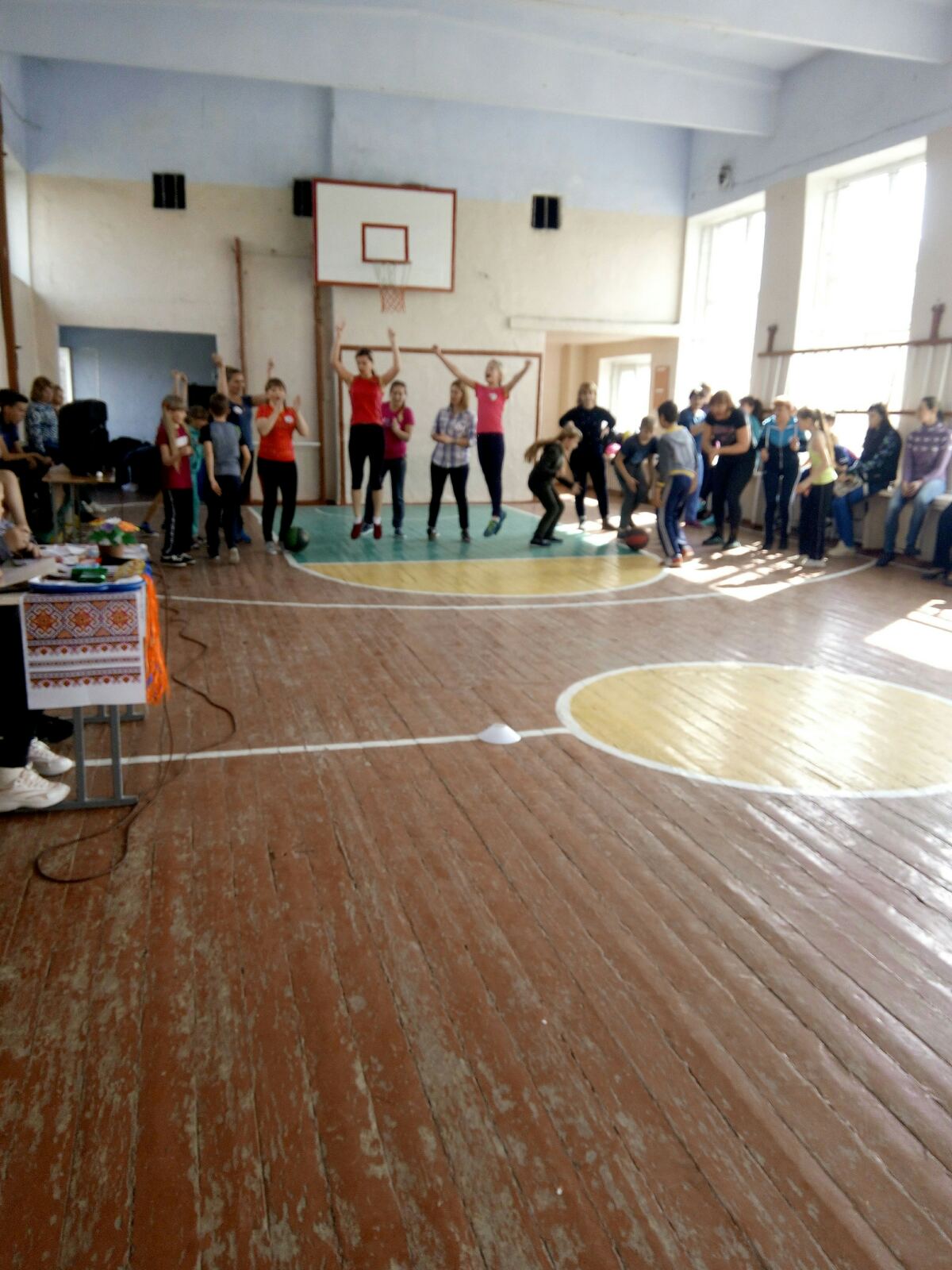 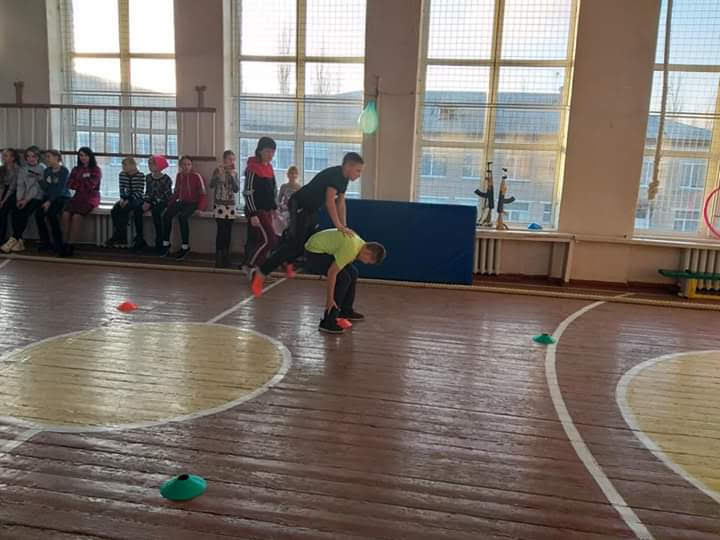 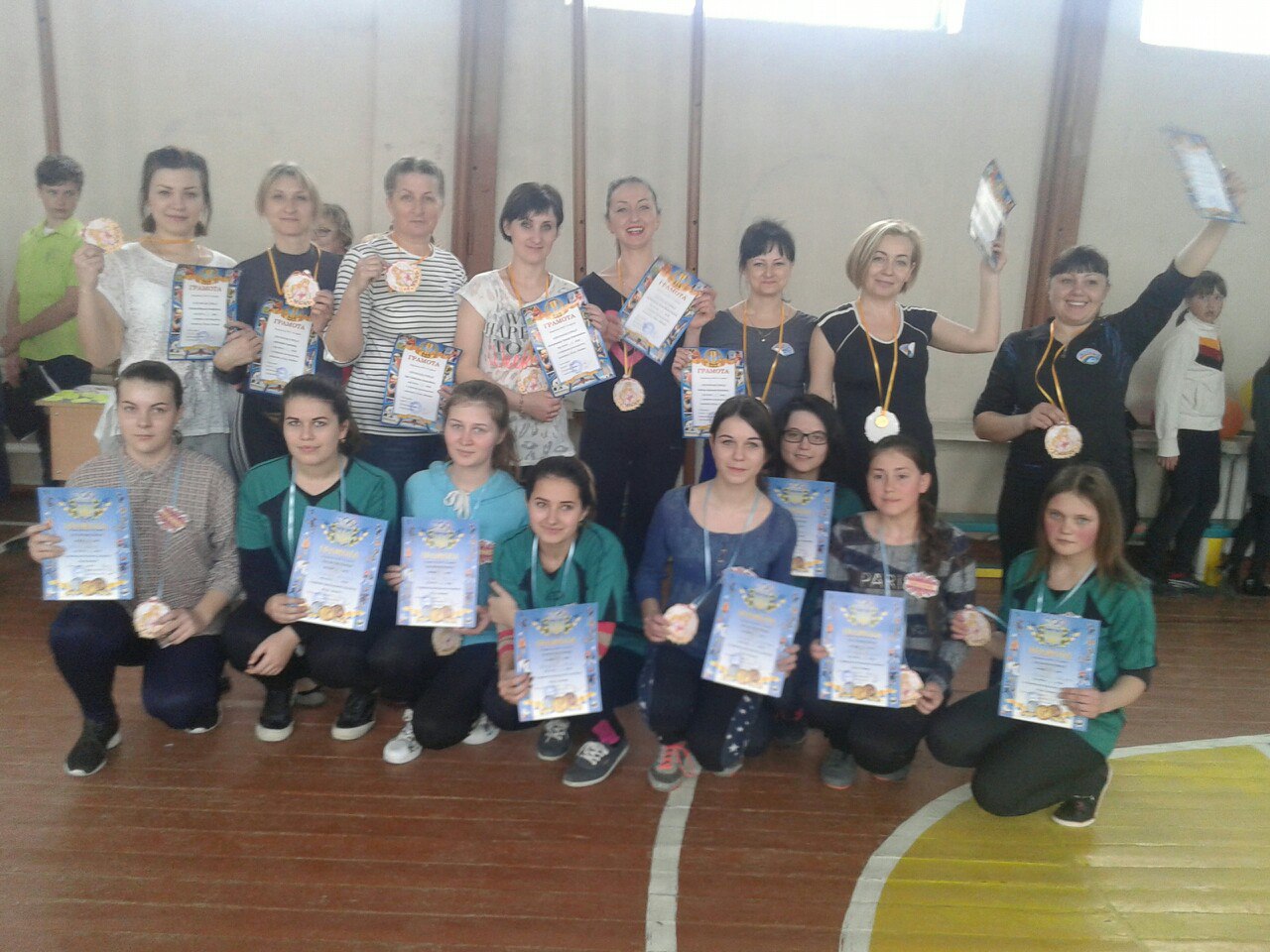 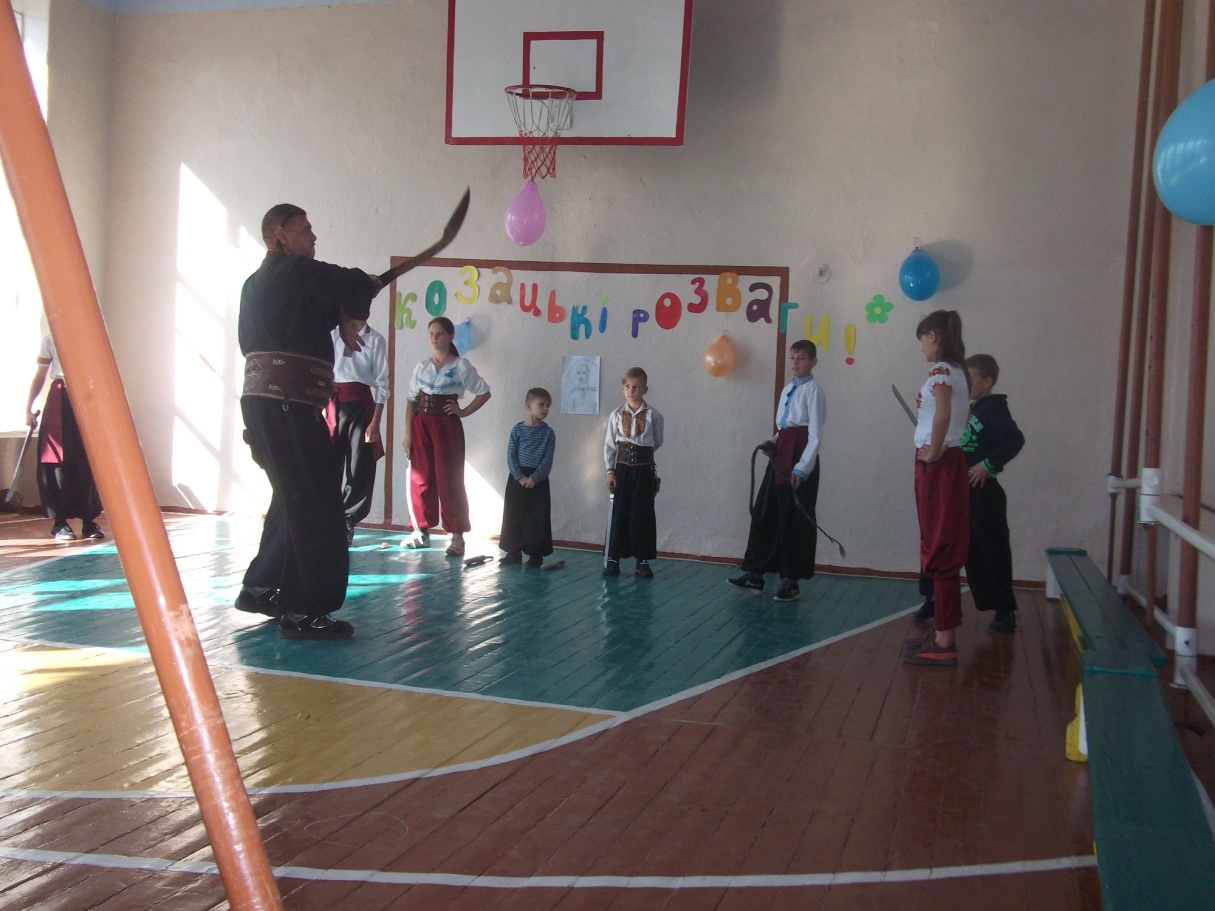 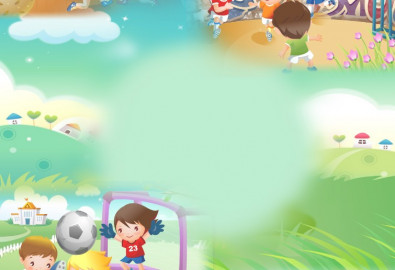 « Хто здоровий - той сміється,все йому в житті вдається.Хто здоровий - той не плаче,жде його в житті удача…»
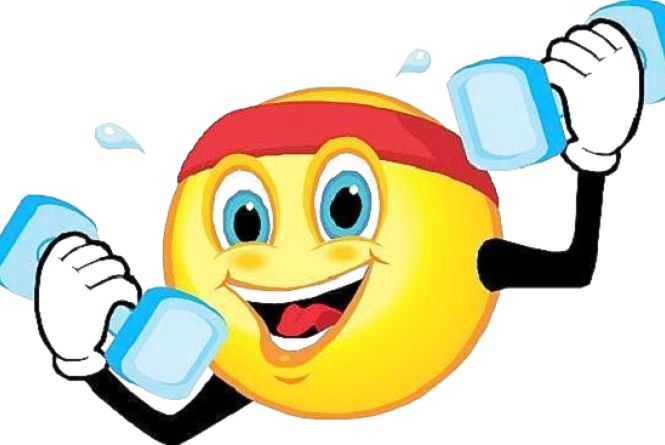